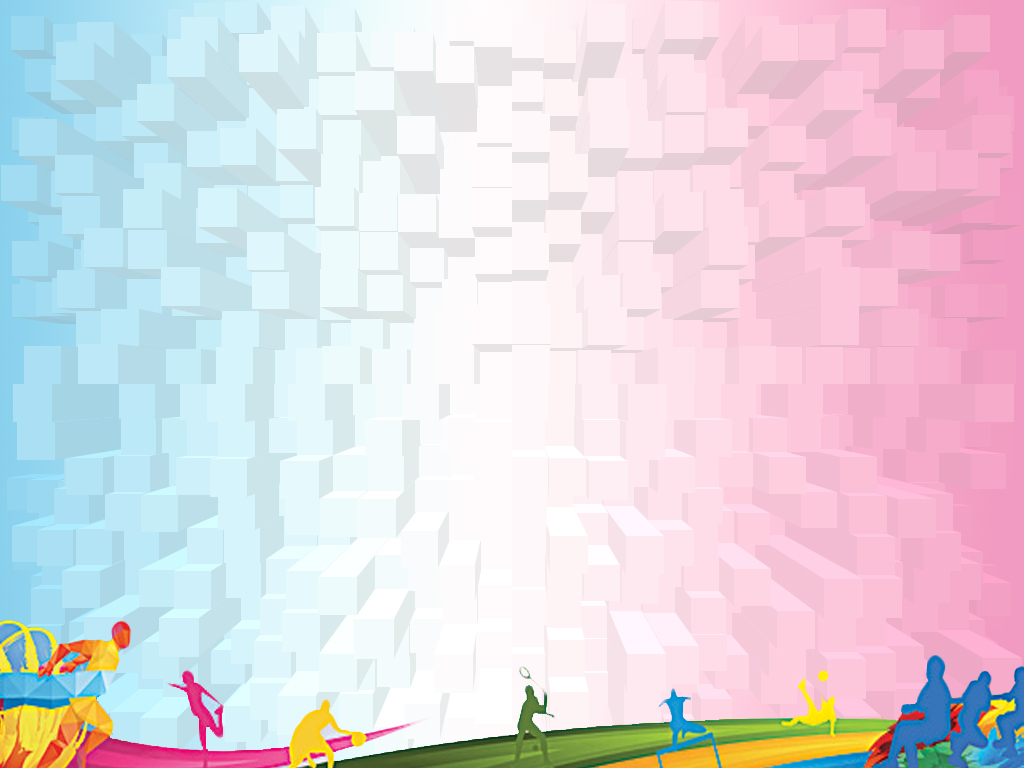 Муниципальное автономное дошкольное образовательное учреждение детский сад «Золотая рыбка»

Проектная мощность- 2 группы воспитанников
Фактическая наполняемость - 2группы воспитанников
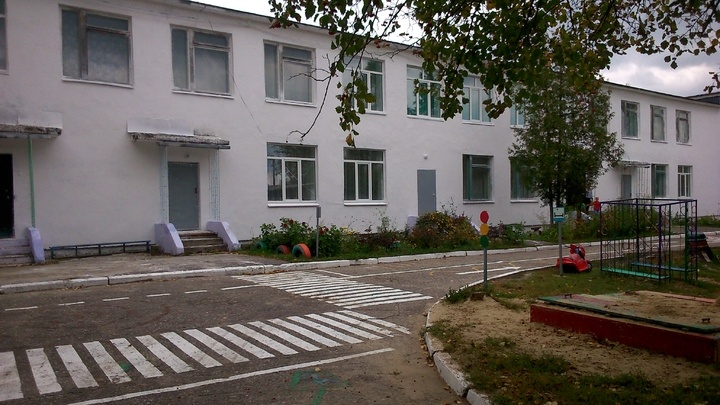 Заведующий -  Ирина Викторовна Балякина
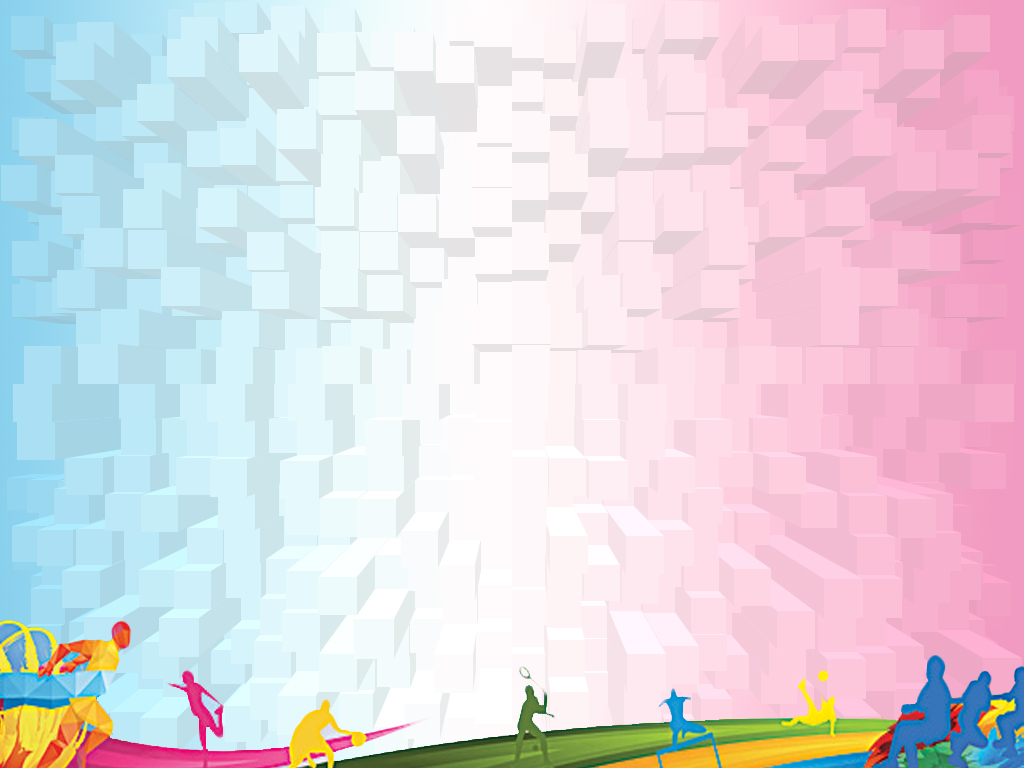 Проект
Тема:  Оптимизация процесса подготовки  дошкольников к образовательной деятельности по физической культуре.
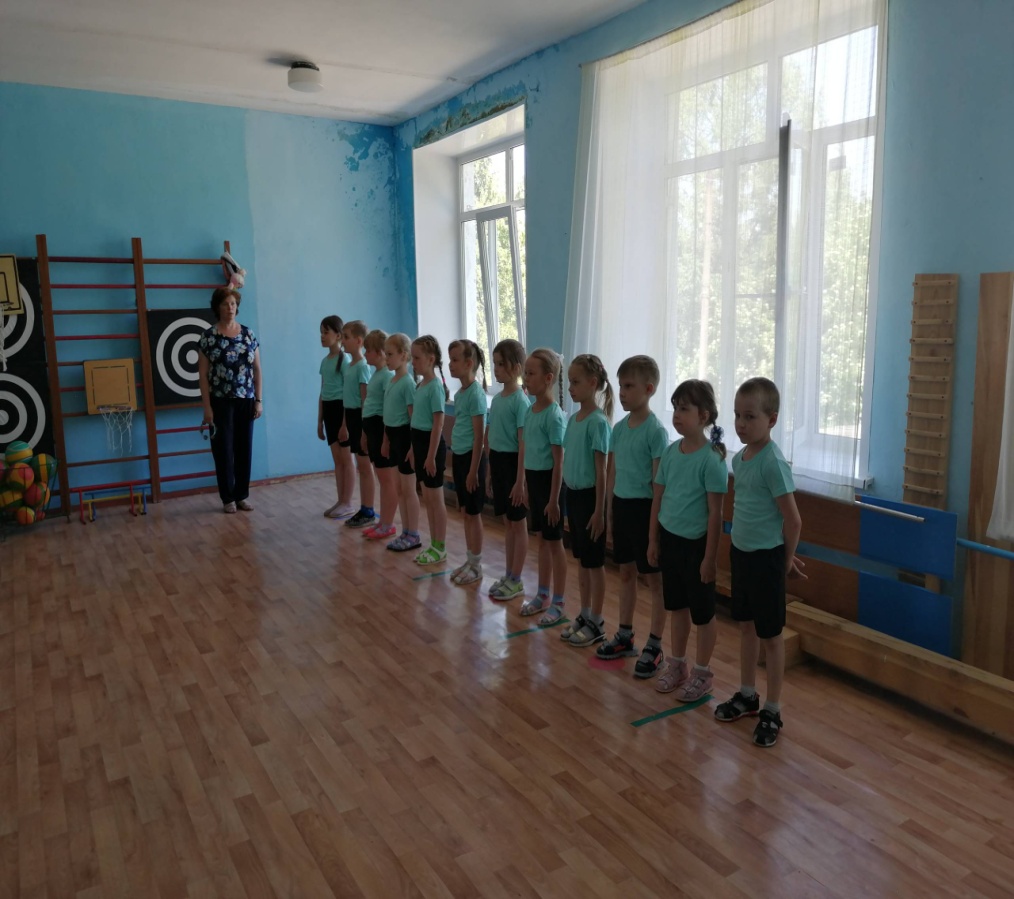 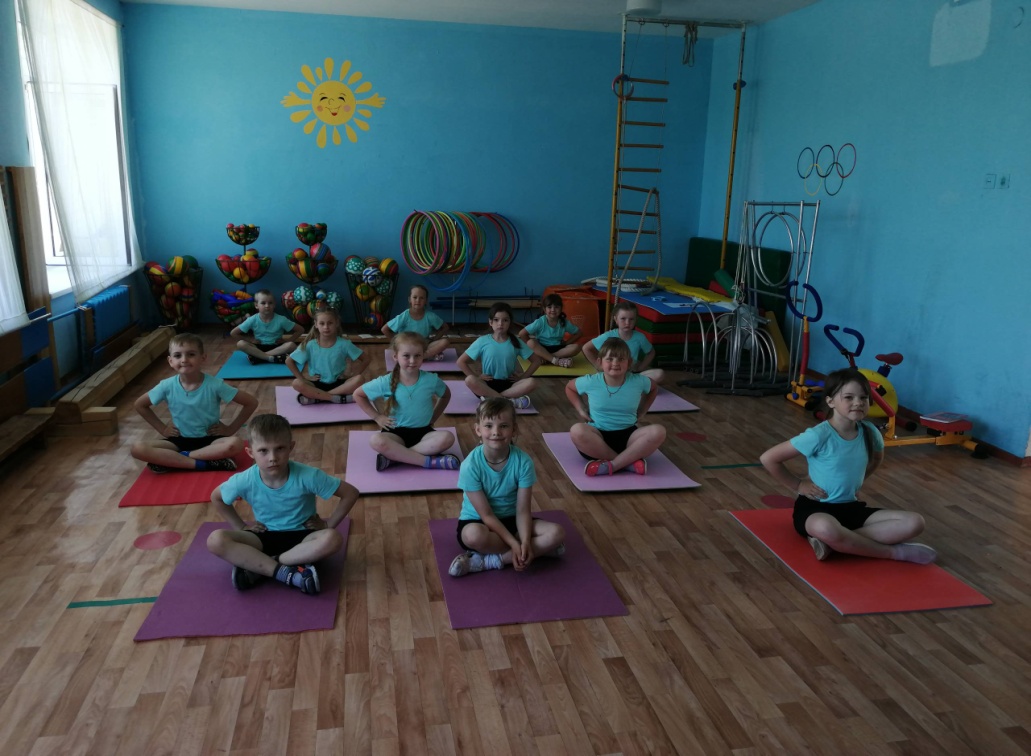 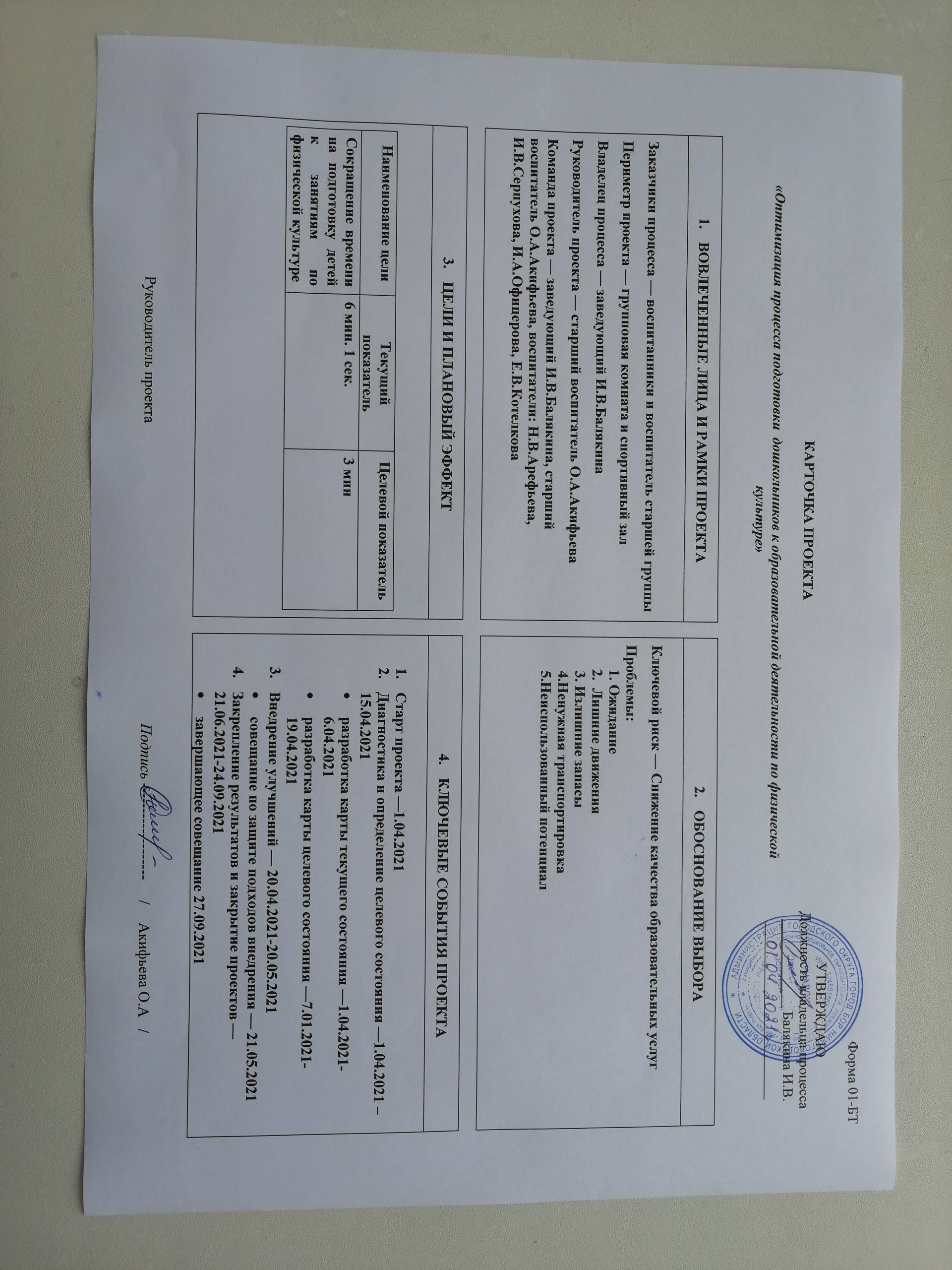 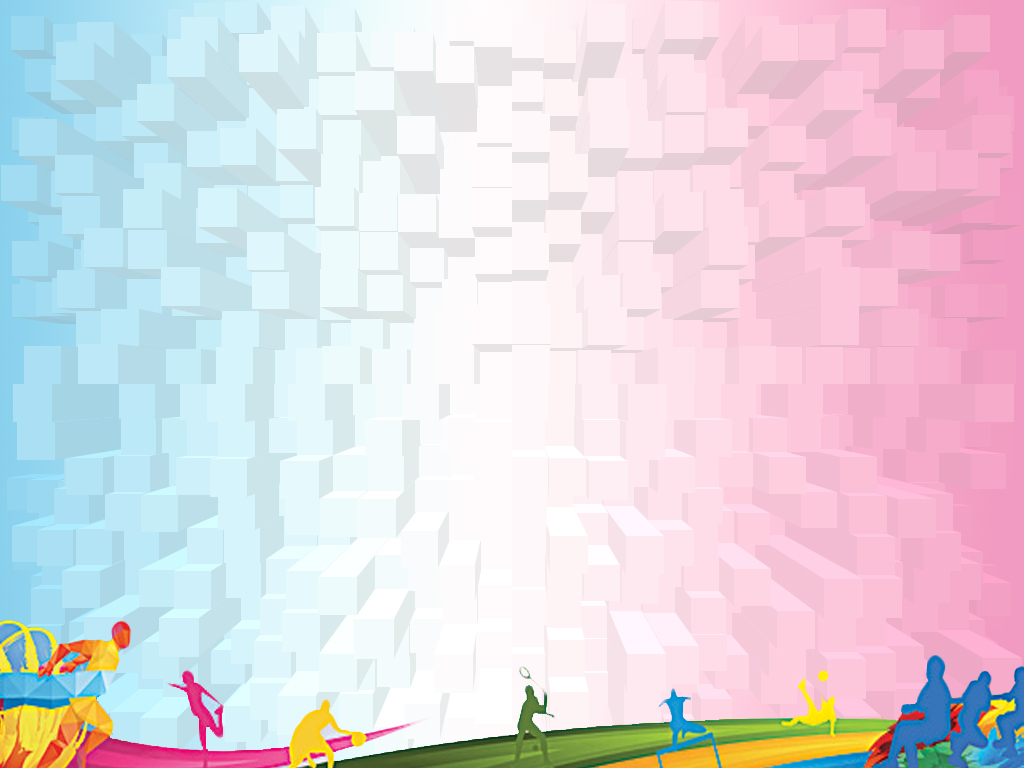 Карточка проекта
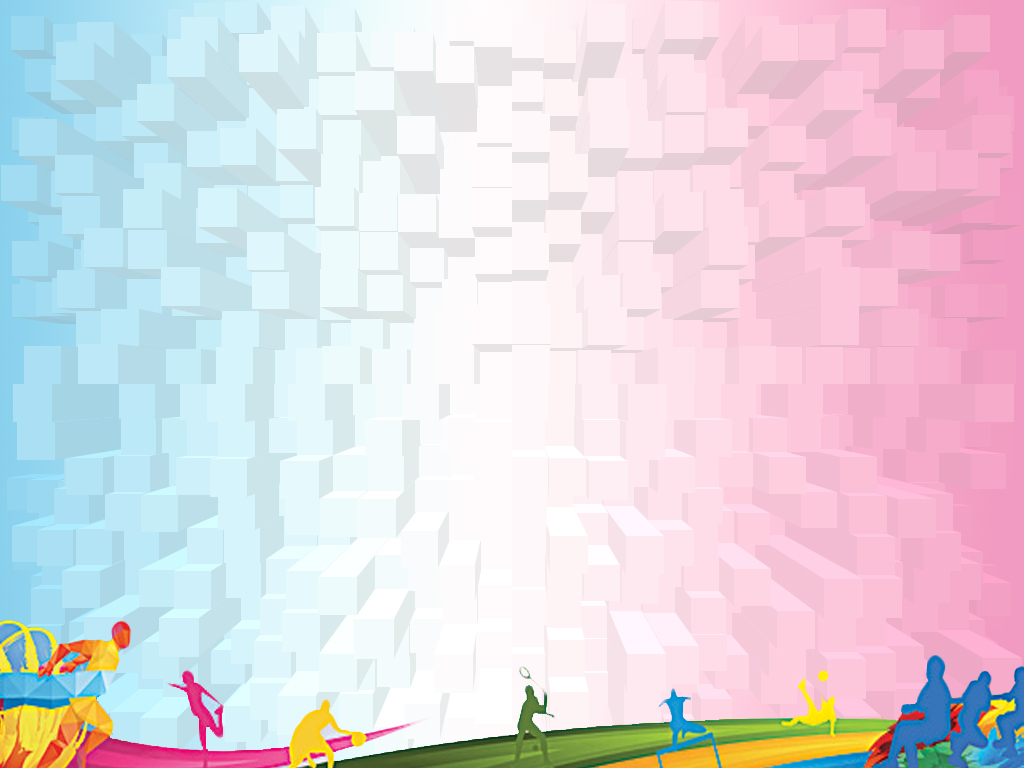 Суть проекта заключается во внедрении принципов «Бережливого производства» в практику работы детского сада с целью повышения эффективности и улучшения качества услуг в ДОУ и актуальна в связи с тем, что имеем в ходе  организации образовательной деятельности:
Наличие потерь времени при выполнении ежедневных операций детьми и педагогами в режимных моментах.
Несовершенство безопасности при выполнении воспитанниками действий в условиях ограниченной площади и большой скученности в раздевалке группы ДОУ.
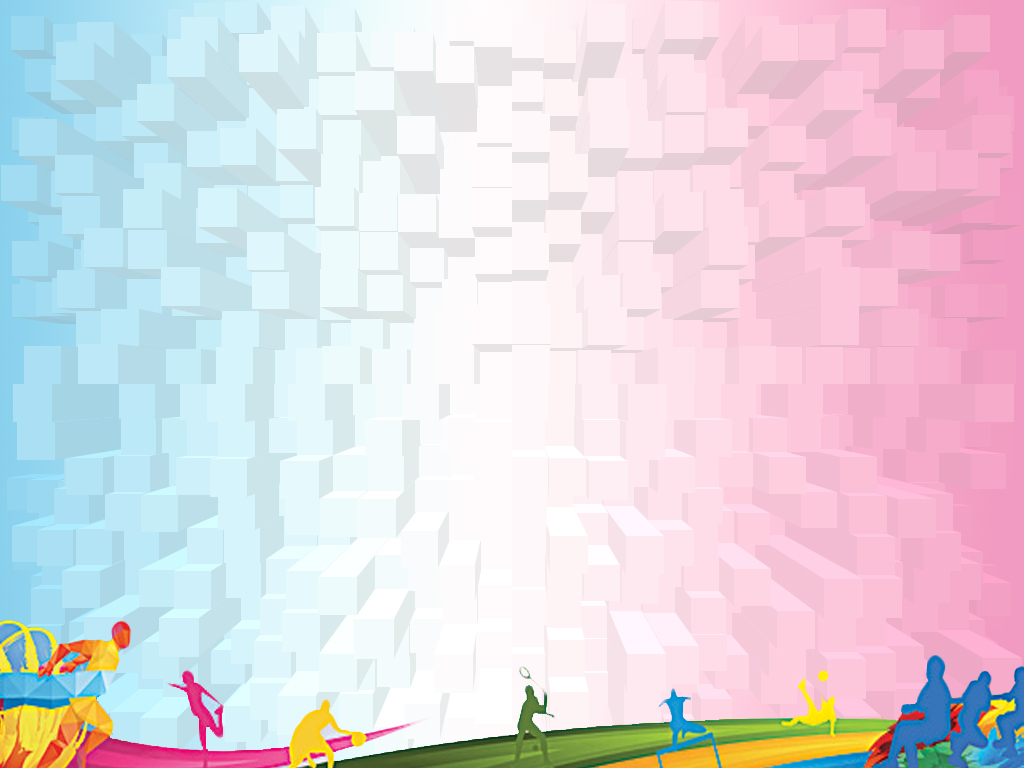 Цель: 
Повышение эффективности организации воспитательно -образовательного процесса через оптимизацию подготовки  дошкольников к образовательной деятельности
Задачи: 
Оптимизация и визуализация текущих процессов, исключение из них ненужных избыточных действий воспитанников и педагогов .
Развитие инициативы и личной ответственности дошкольников (улучшение собственной деятельности).
Формирование у детей  умения работать в команде (достижение общей цели и желаемого улучшения в работе).
Привитие любви к порядку
 (самодисциплина, аккуратность).
Ожидаемые эффекты:
эффективное использование времени педагогов и воспитанников.
повышение удовлетворенности родителей качеством образовательных услуг;
освобождение времени для самообразования и творчества;
повышение уровня психологический комфортности воспитанников и педагогов
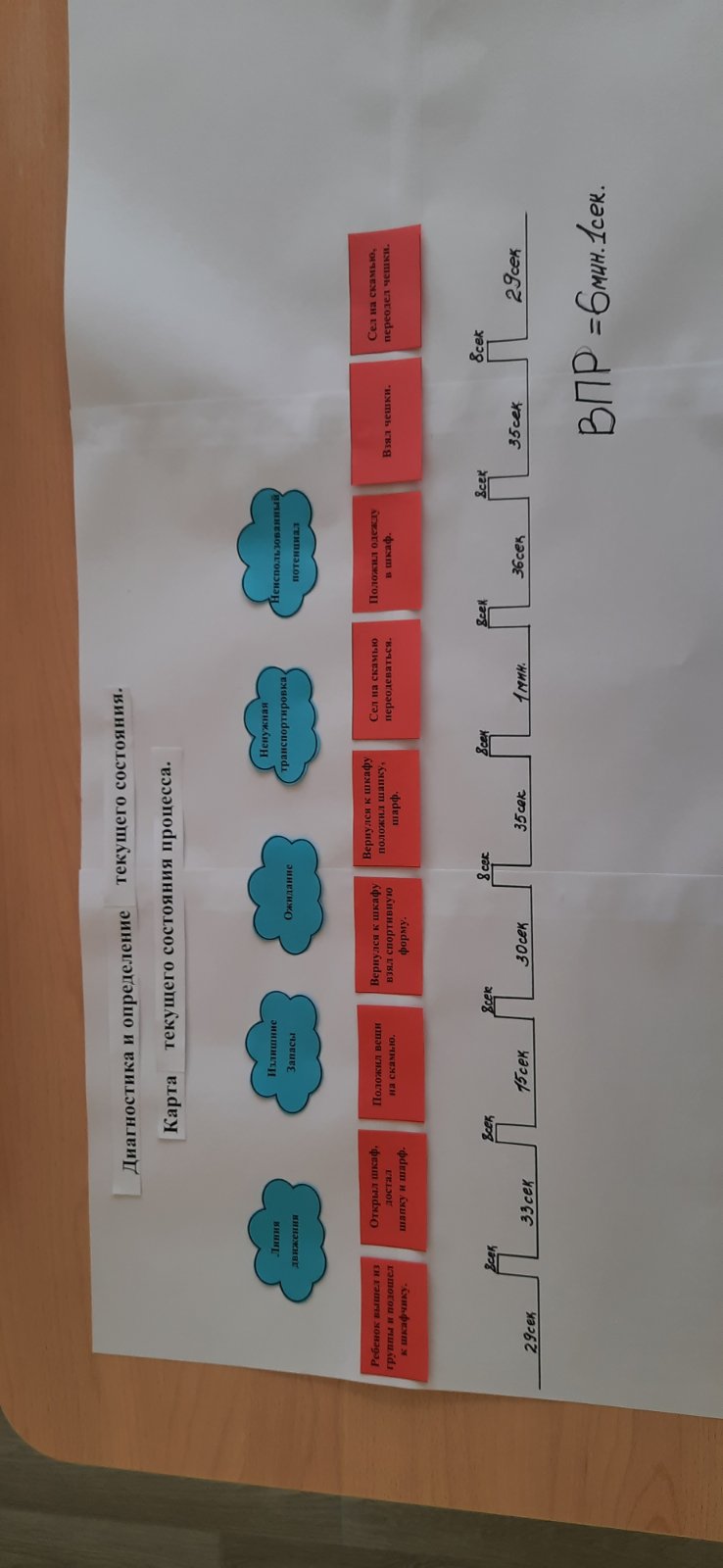 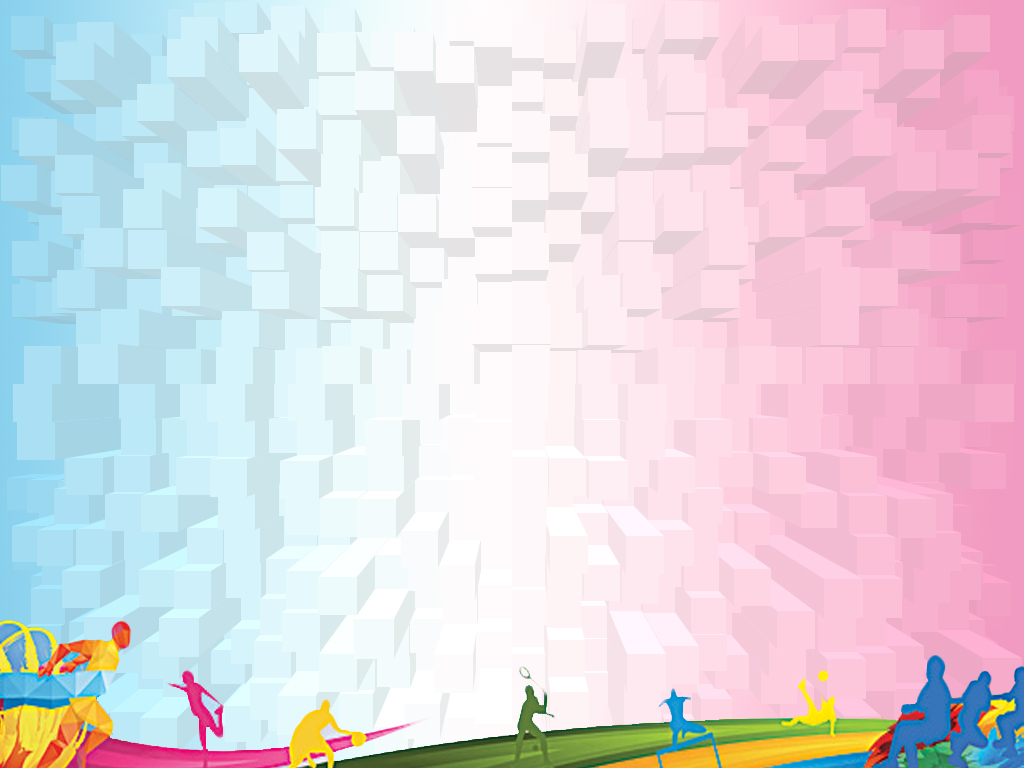 Диагностика и определение  текущего состояния
Картирование потока создания ценности
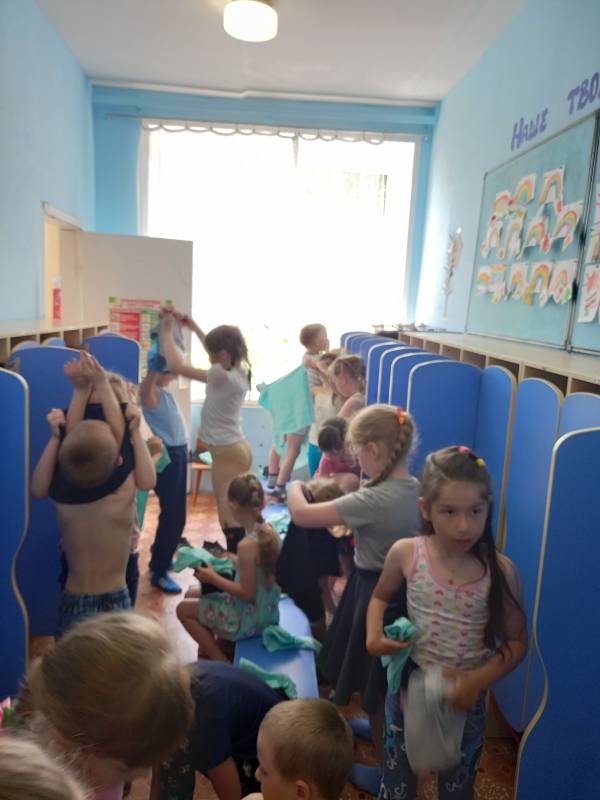 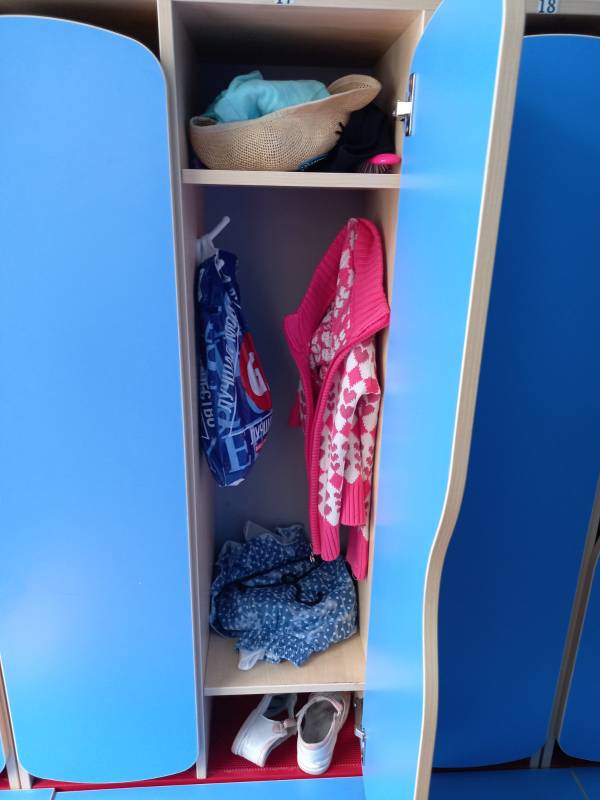 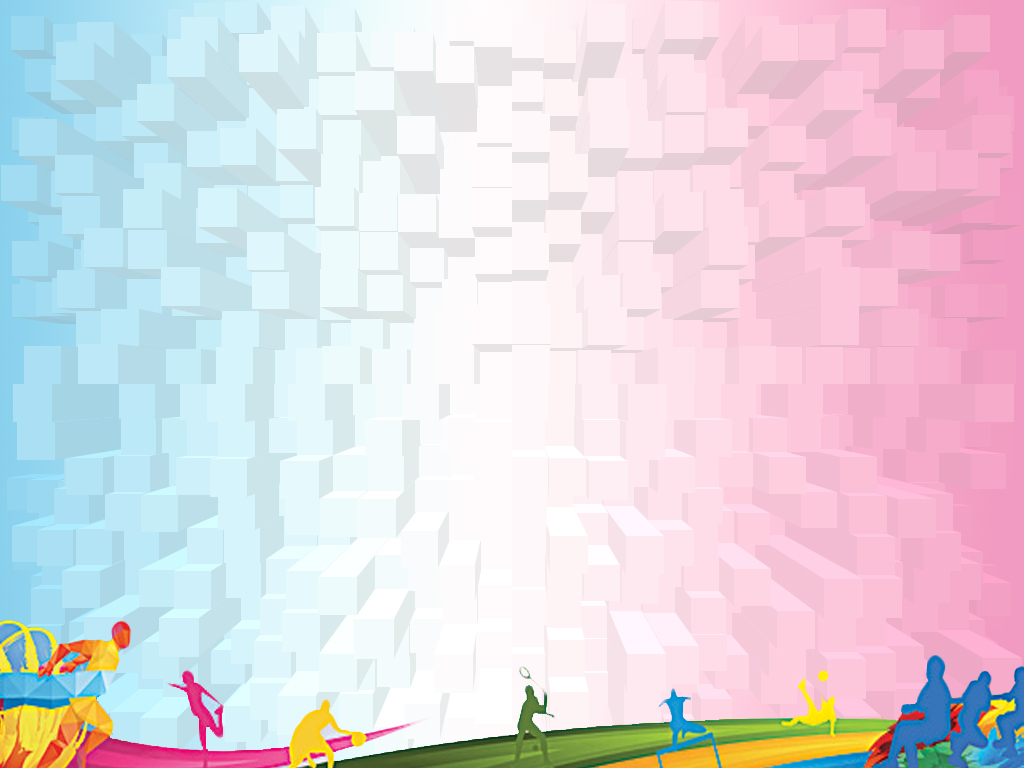 Диагностика и определение  текущего состояния
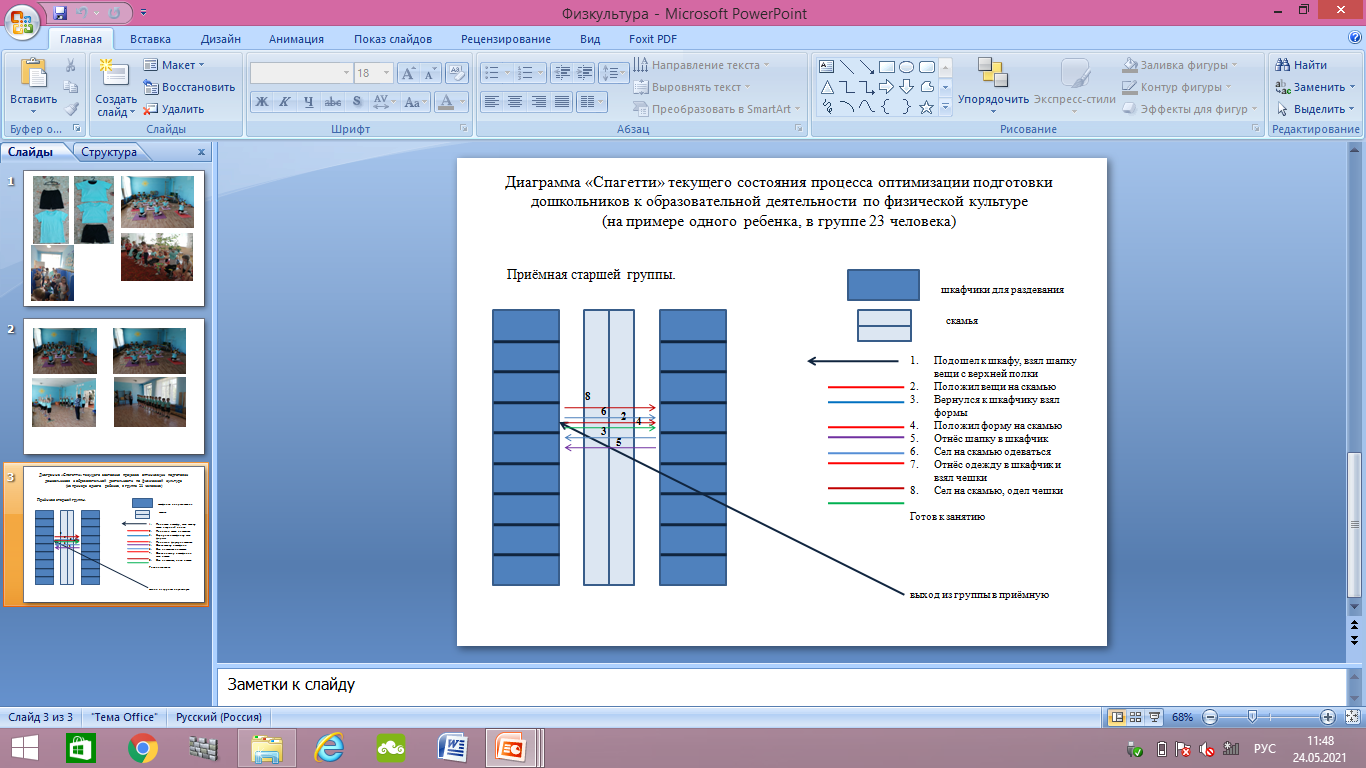 .
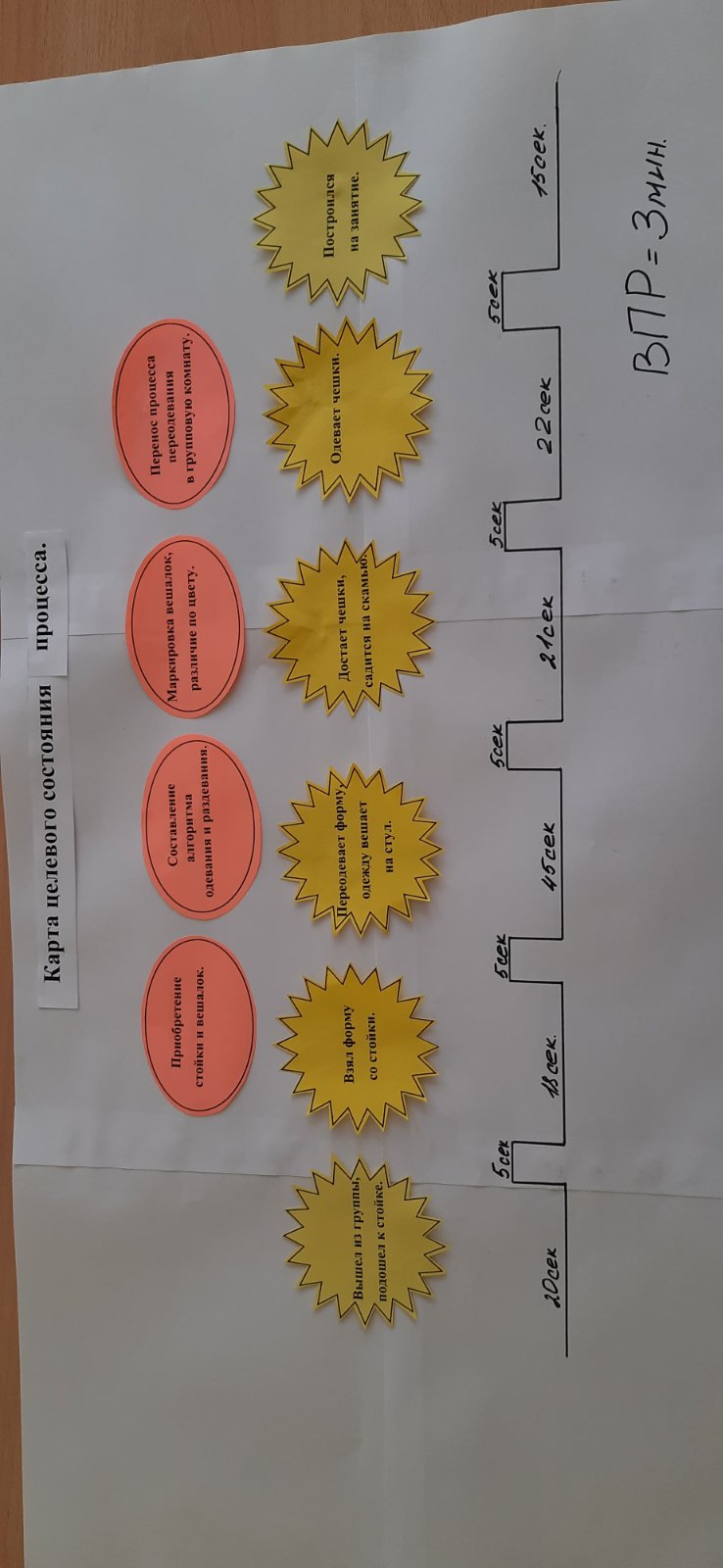 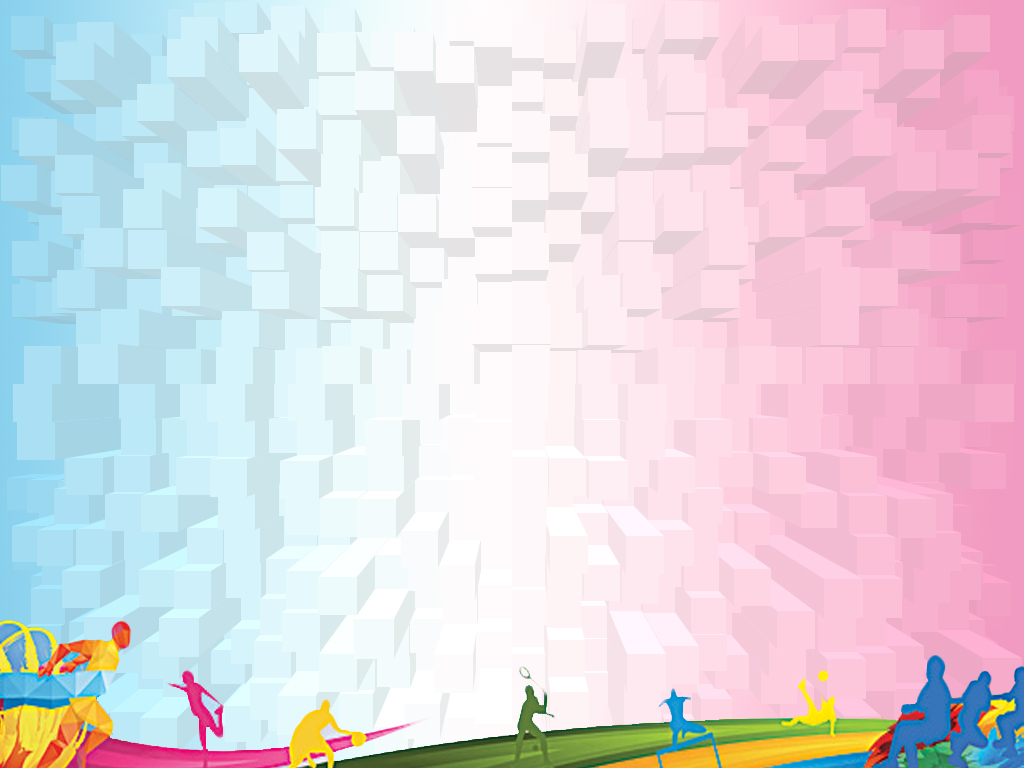 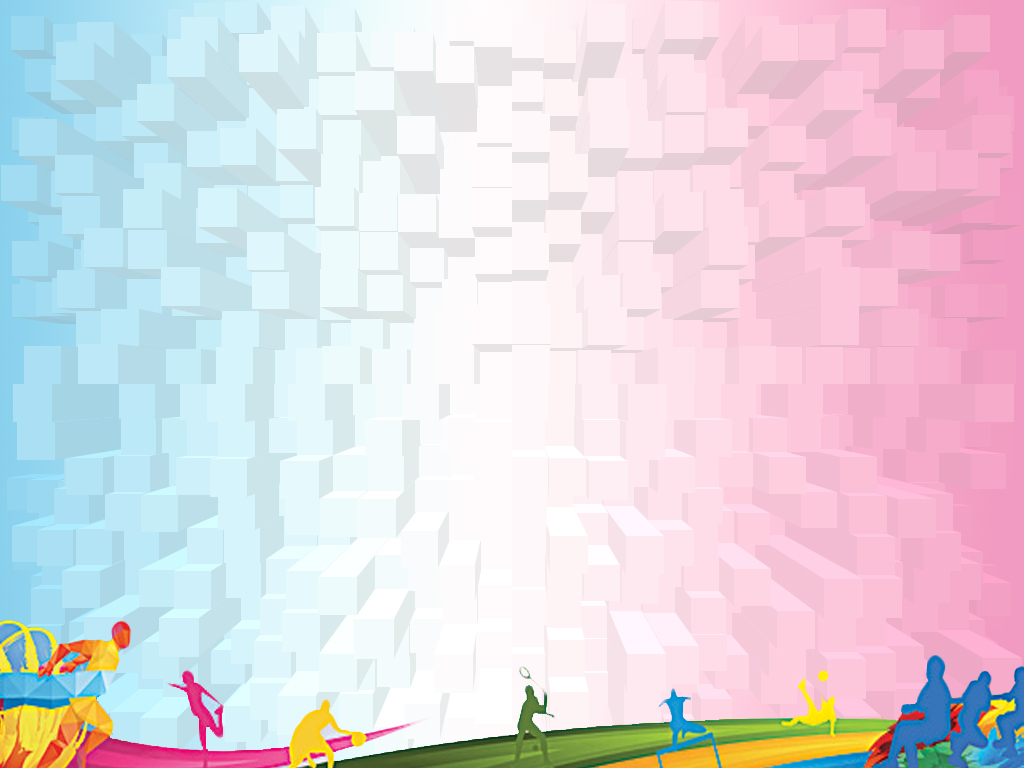 Проектирование  и достижение целевого  состояния
Канбан-доска 
Использование в образовательно-воспитательном процессе системы «канбан» (в переводе с японского «Рекламная вывеска»), позволила визуализировать и стандартизировать ежедневные операции воспитанников и сотрудников ДОУ, а так же  управлять  решением задач. 
Составление  совместно с воспитанниками плана мероприятий  по достижению целевых показателей  «График движения к успеху»
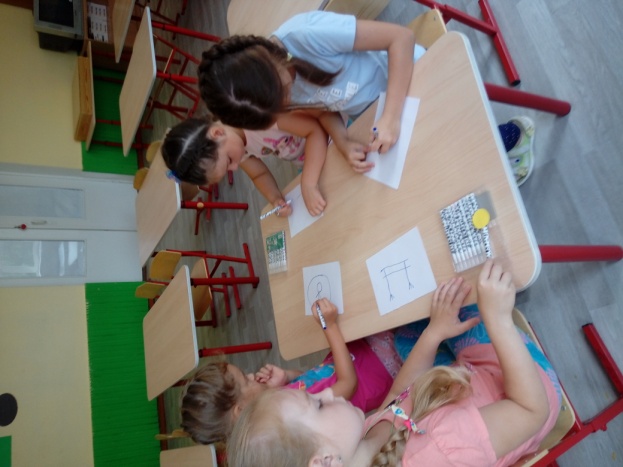 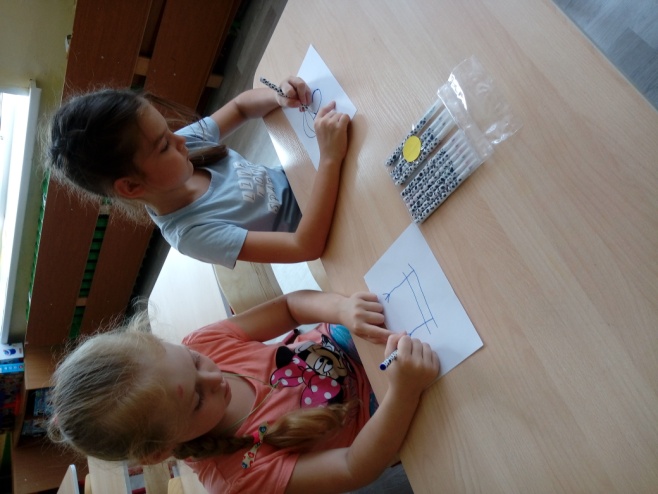 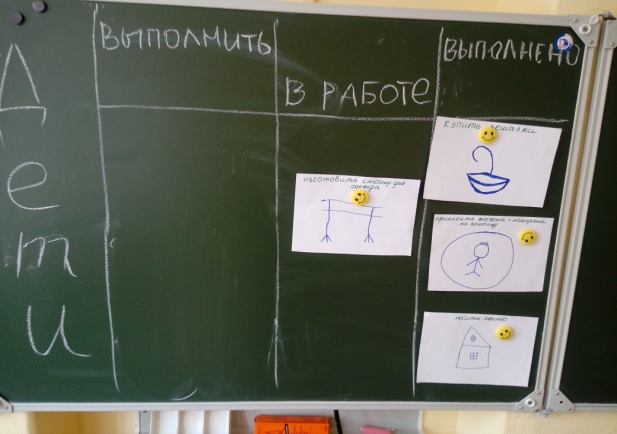 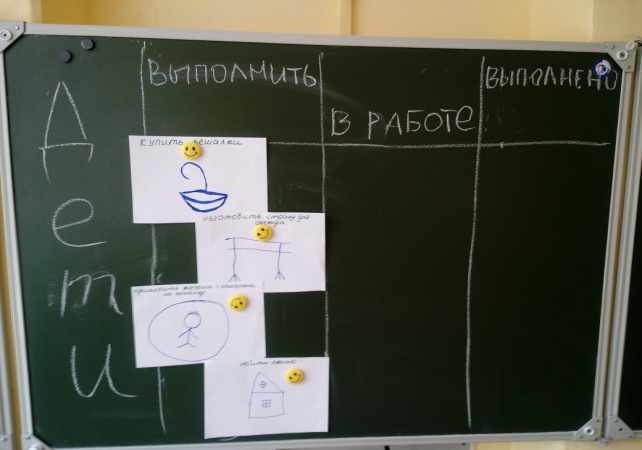 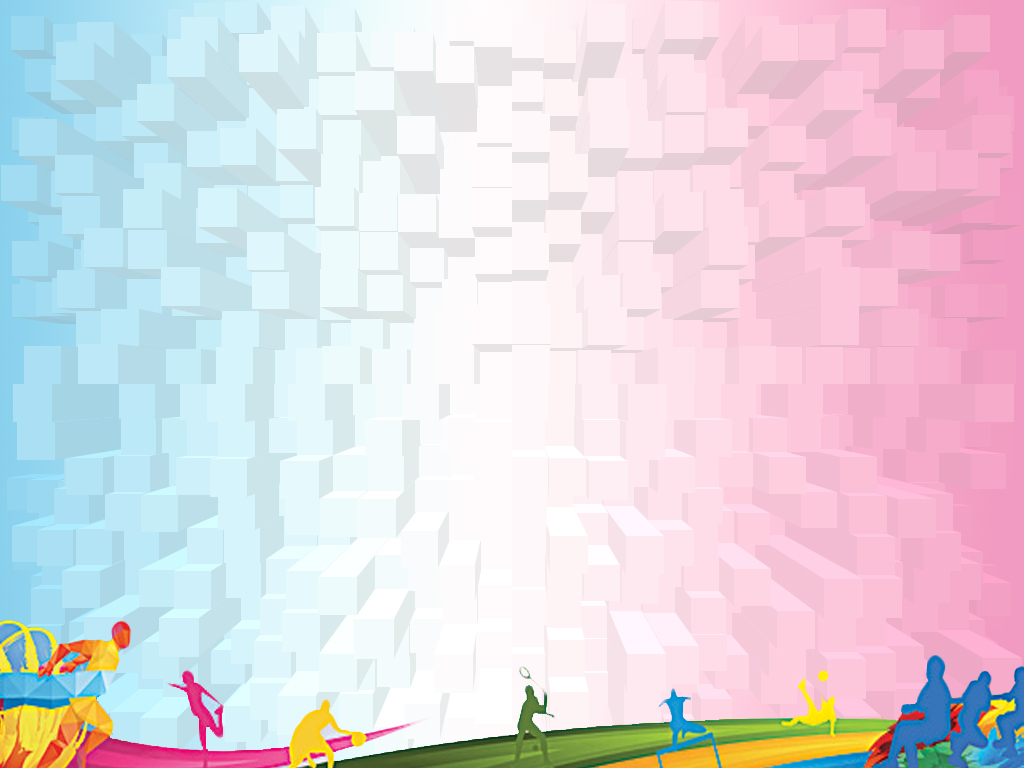 Проектирование  и достижение целевого  состояния
Применение визуализации в ежедневных операциях воспитанников ДОУ
Визуальная навигация — один из инструментов бережливого производства. 
Разработаны 
алгоритмы ежедневных действий детей (одевания-раздевания)
визуальная разметка пространства
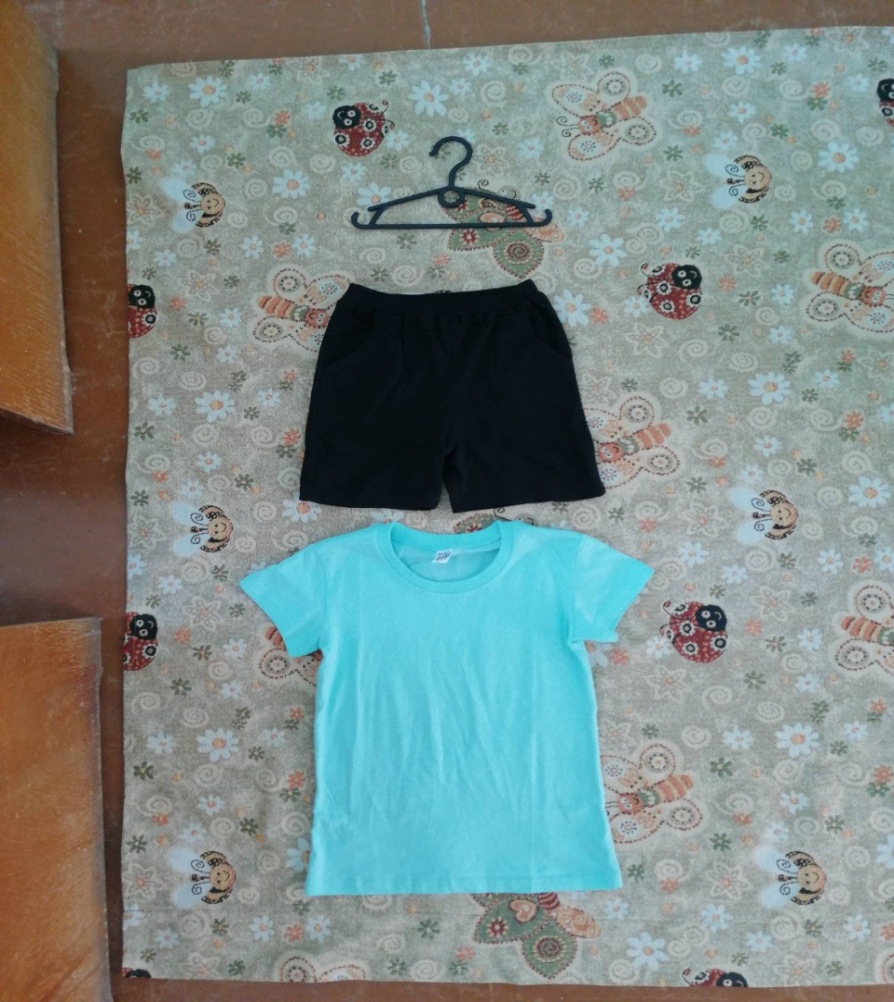 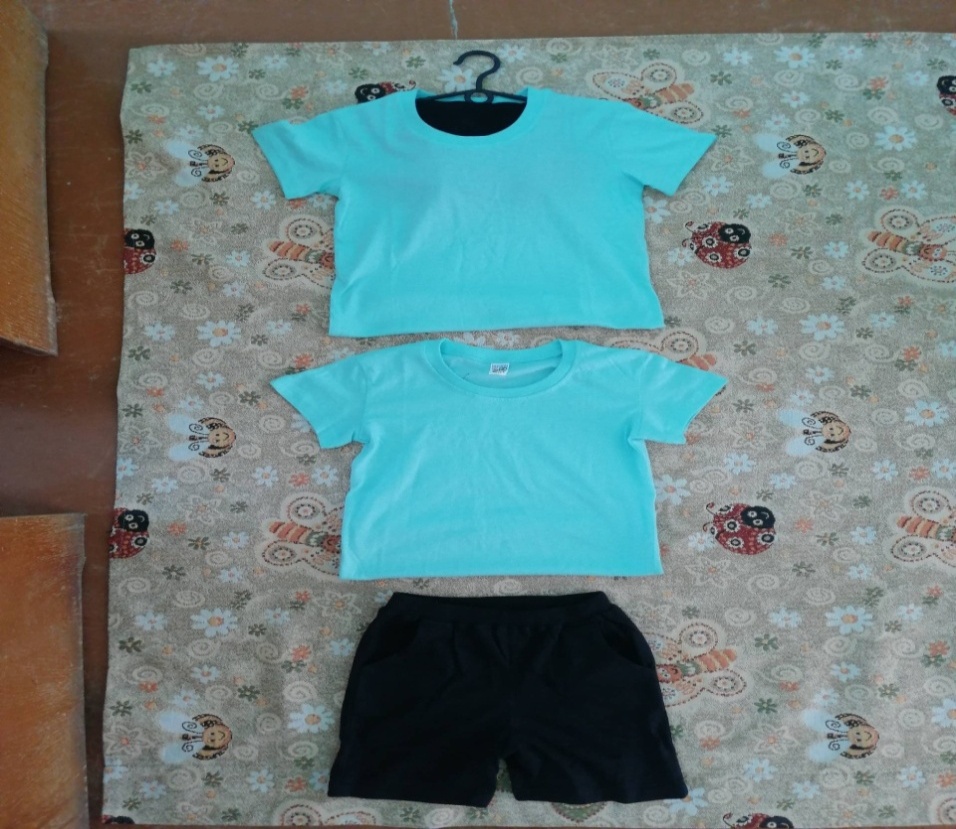 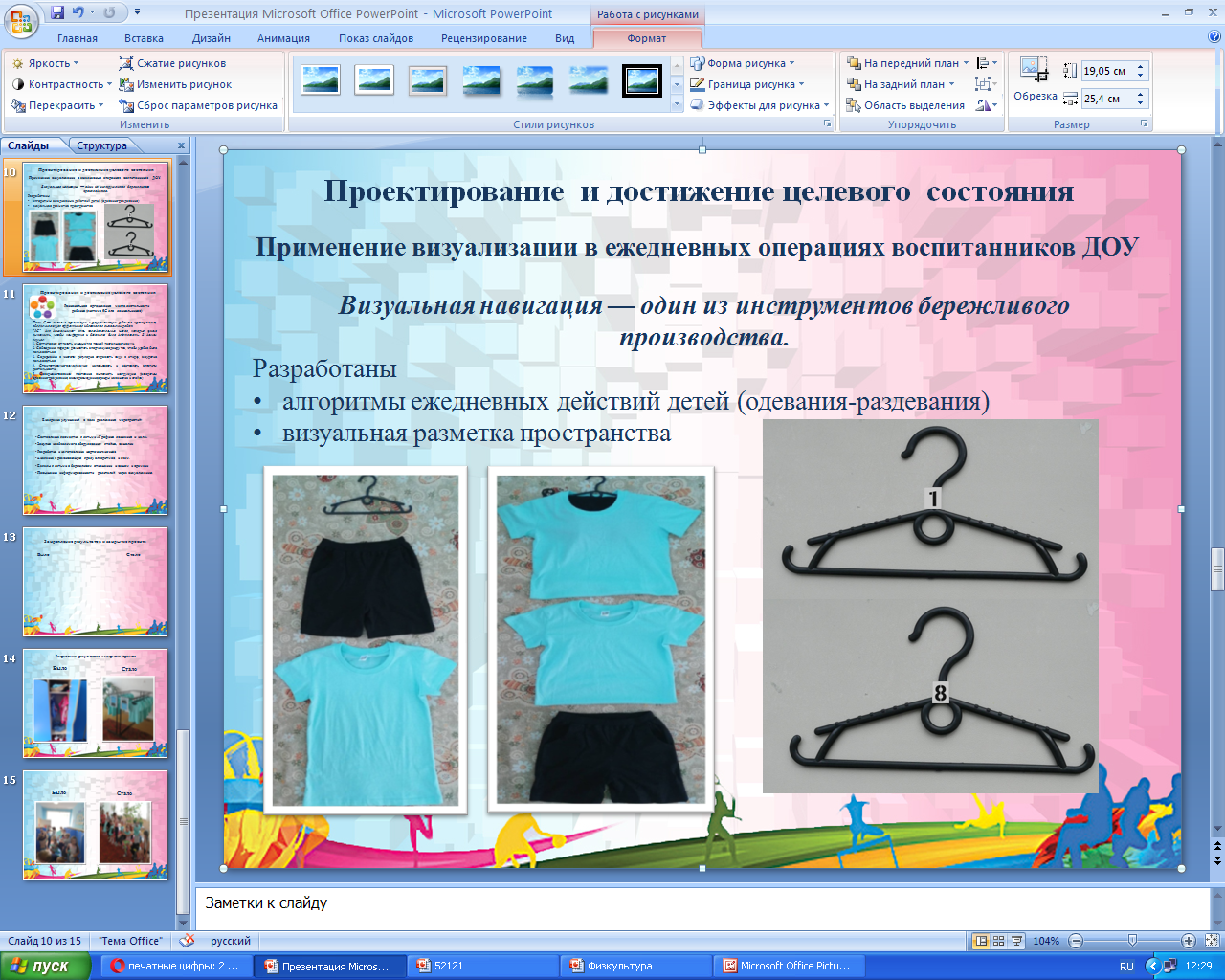 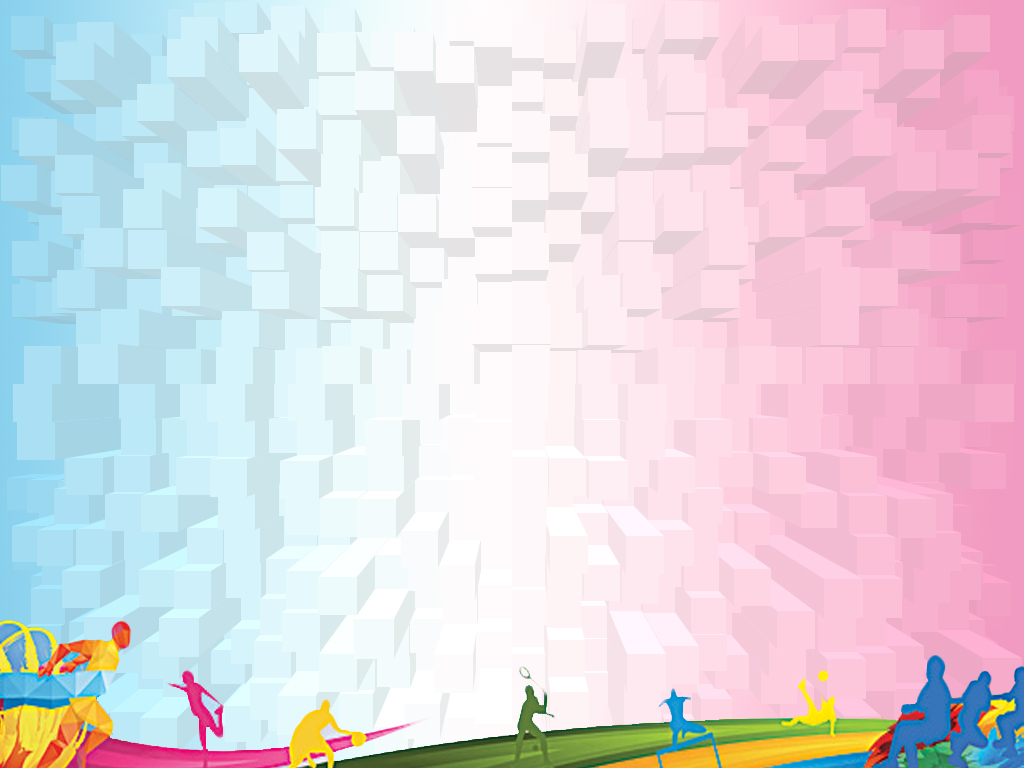 Проектирование  и достижение целевого  состояния
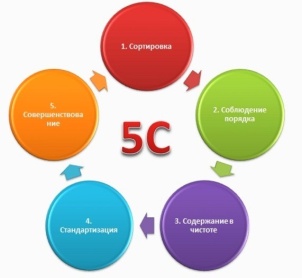 Рациональная организация  места деятельности ребенка (система 5С для  дошкольников)
Пять С — система организации и рационализации рабочего пространства, обеспечивающая эффективное и безопасное выполнение работ.
"5С"  для дошкольников- пять последовательных шагов, которые нужно выполнить, чтобы комфортно и безопасно было действовать. В данном случае:
1. Сортировка: отделить нужные для данной деятельности вещи.
2. Соблюдение порядка: разместить спортивную одежду так, чтобы удобно было пользоваться.
3. Содержание в чистоте: регулярно отправлять вещи в стирку, аккуратно пользоваться
4. Стандартизация-визуализация: использовать и составлять алгоритм деятельности.
5. Совершенствование: постоянно выполнять инструкцию (алгоритмы одевания-раздевания, схема размещения одежды на вешалке и стойке)
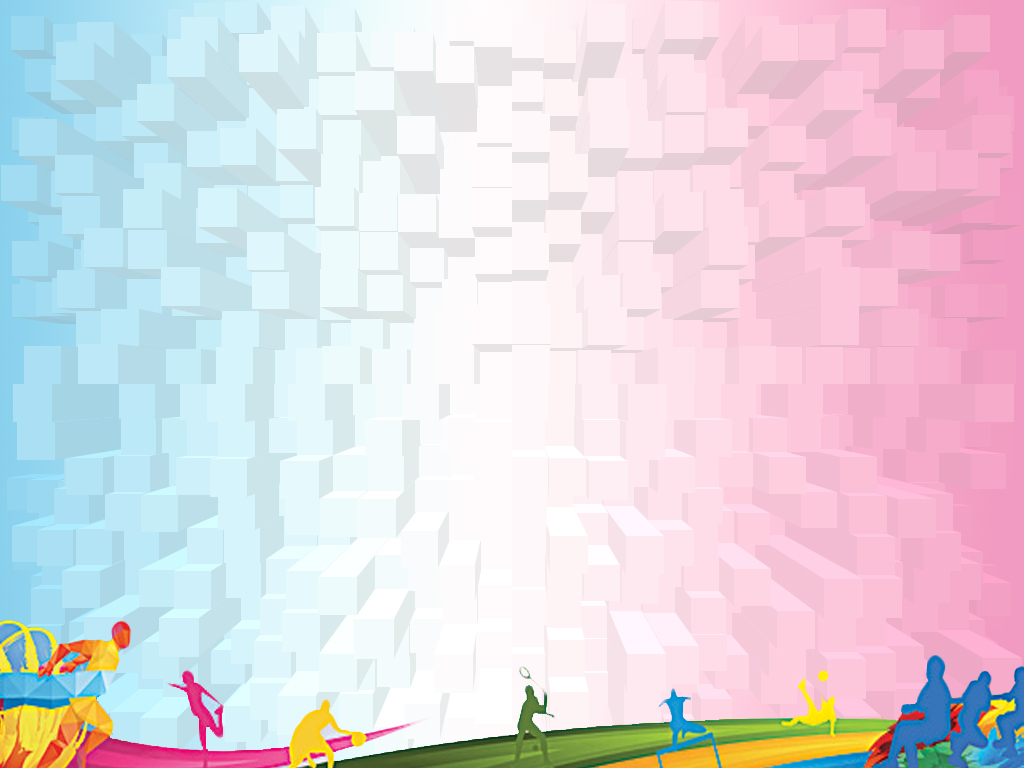 Внедрение улучшений  в ходе  реализация  мероприятий:
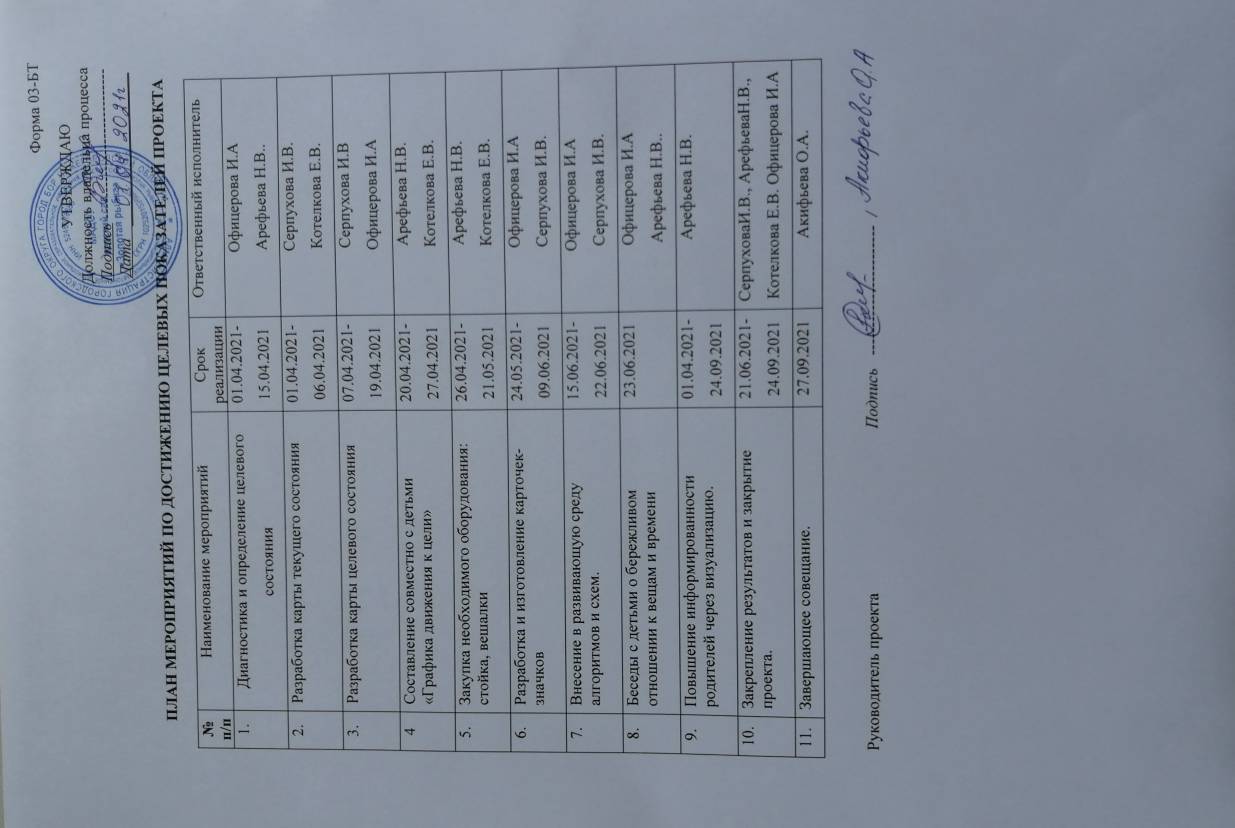 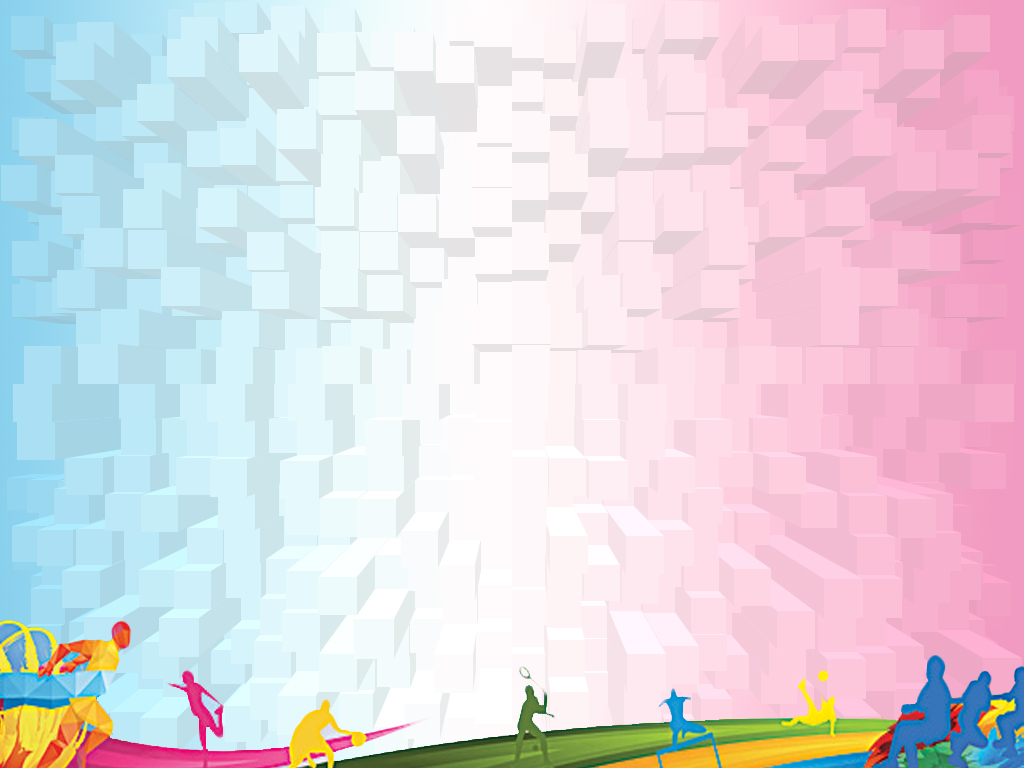 Закрепление результатов и закрытие проекта
Было
Стало
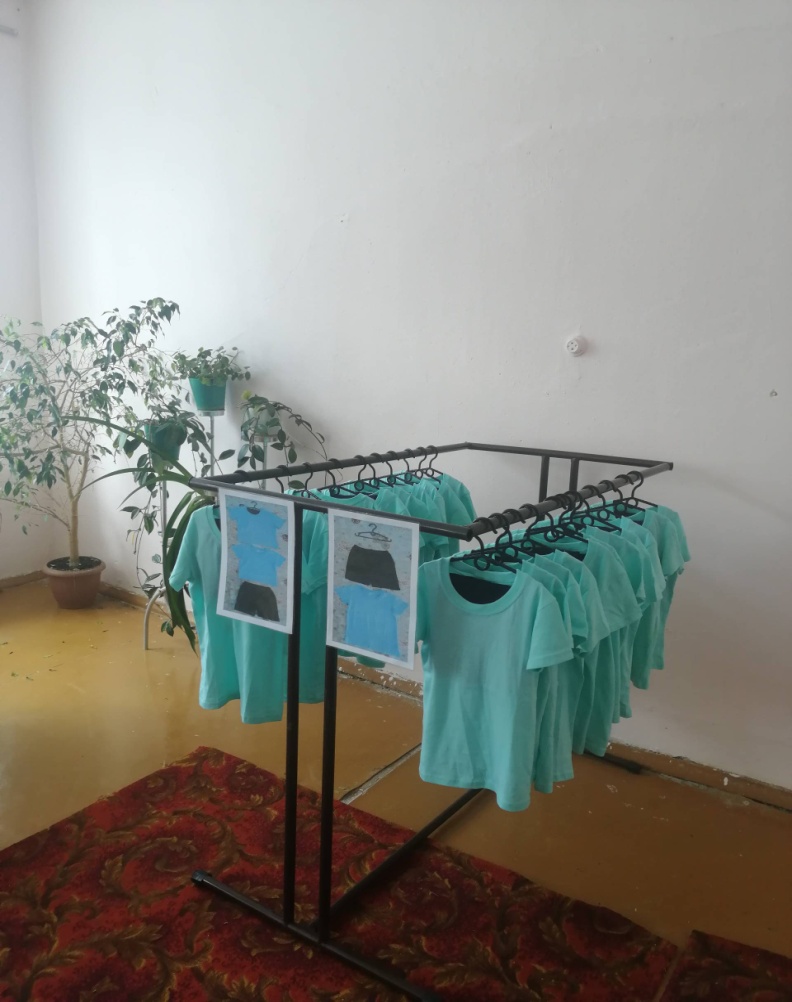 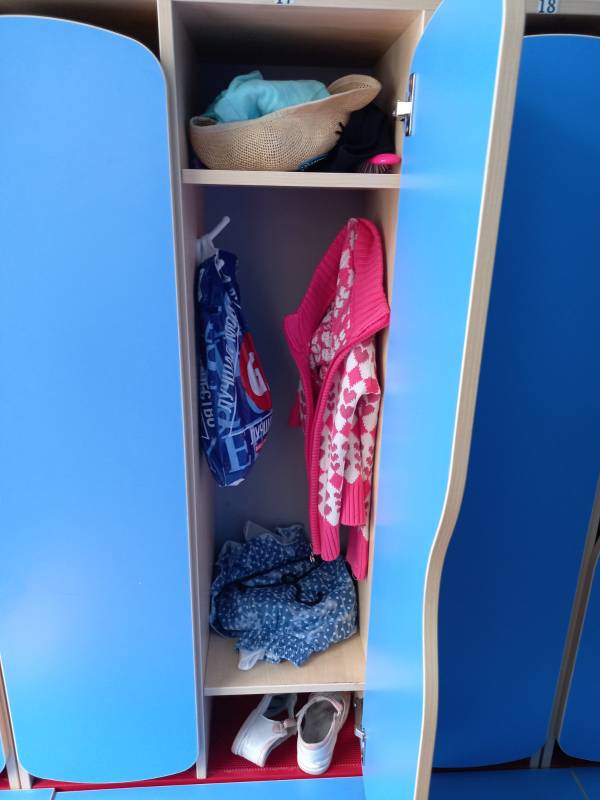 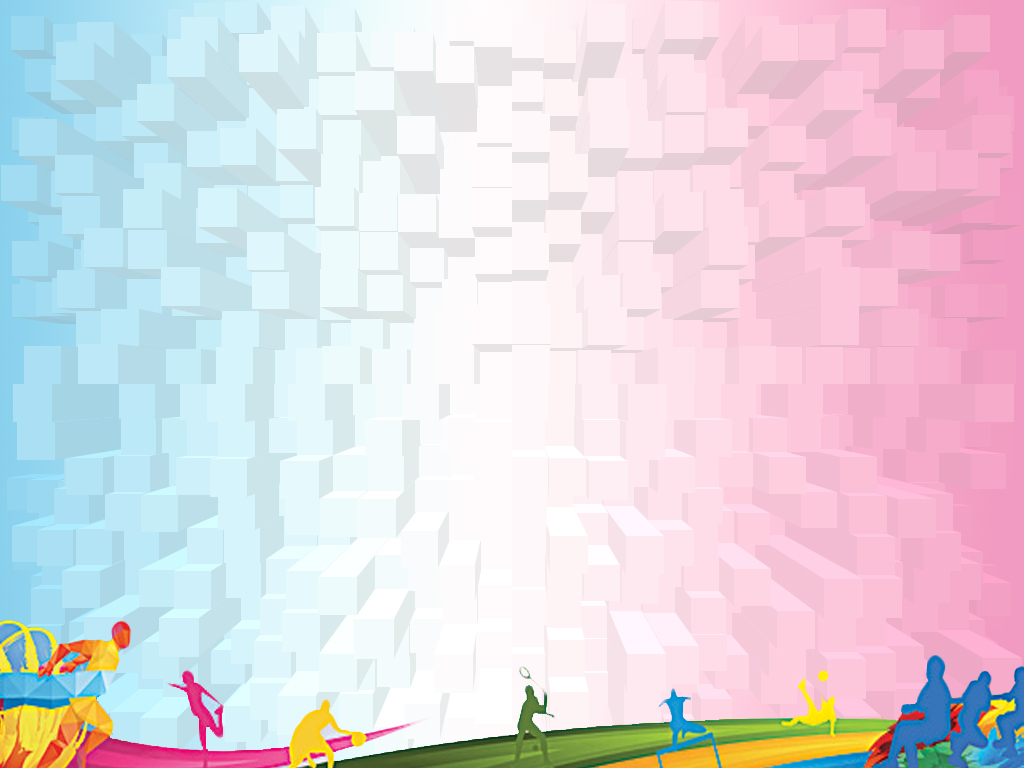 Было
Стало
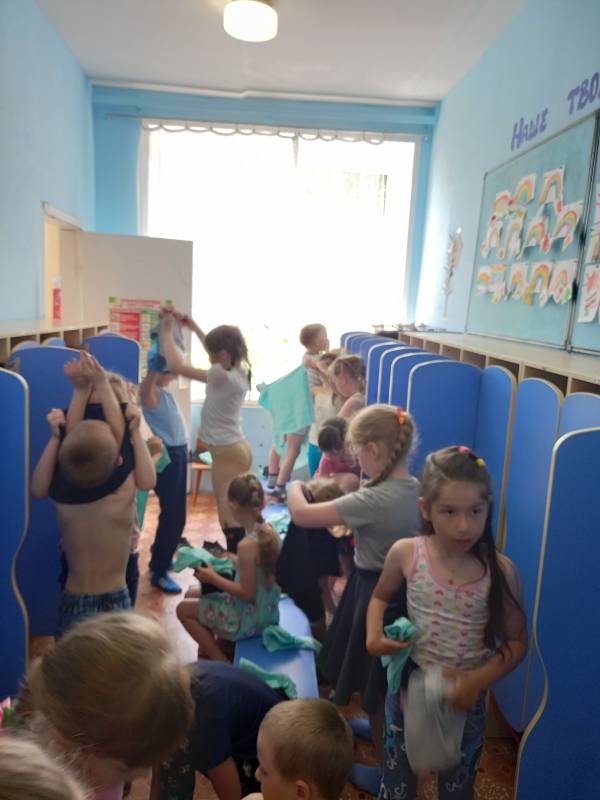 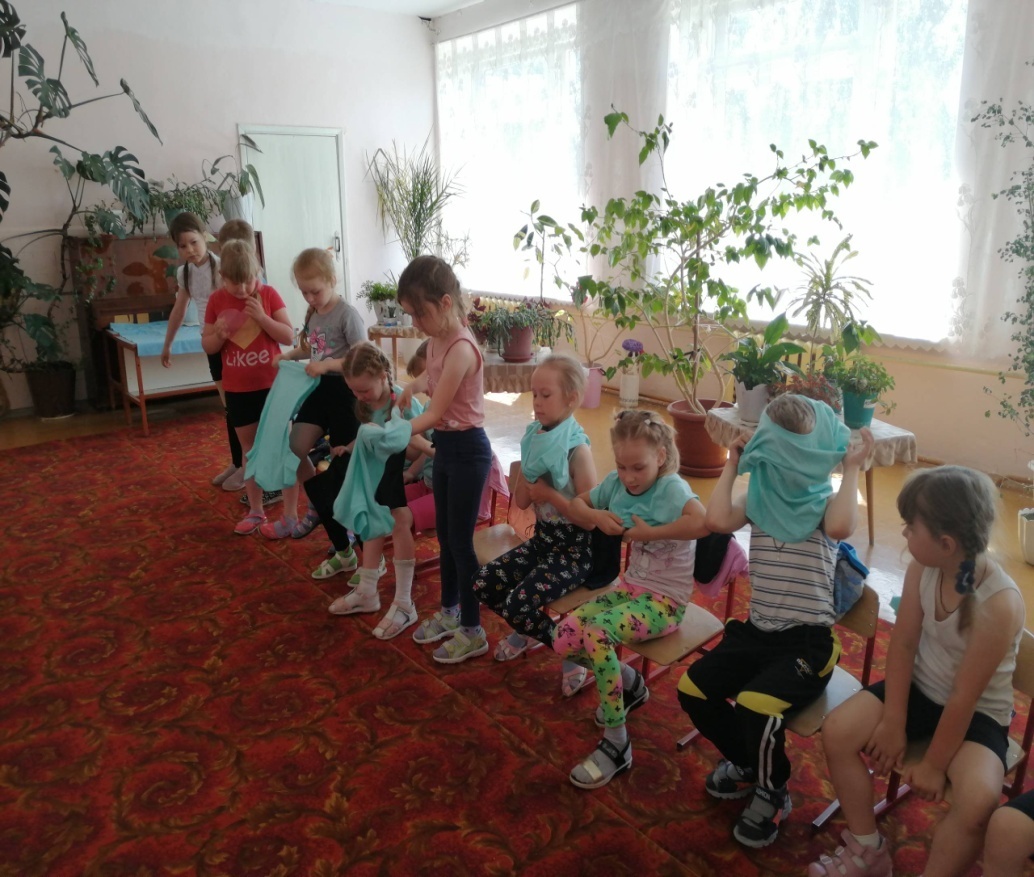 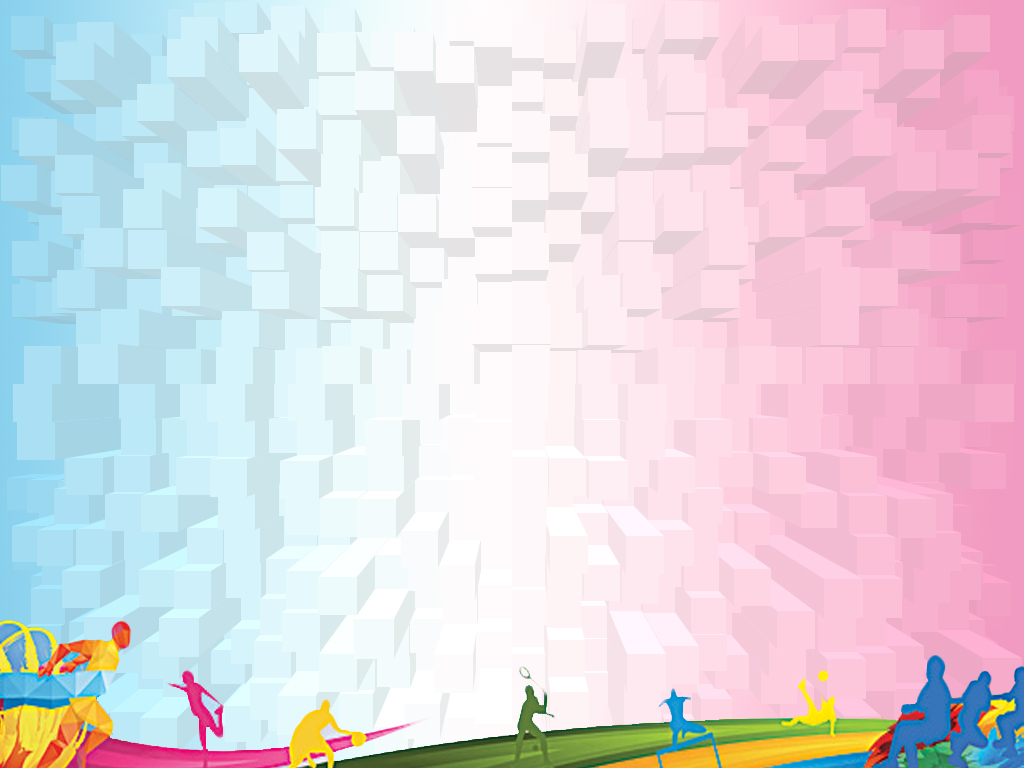 Спасибо за внимание